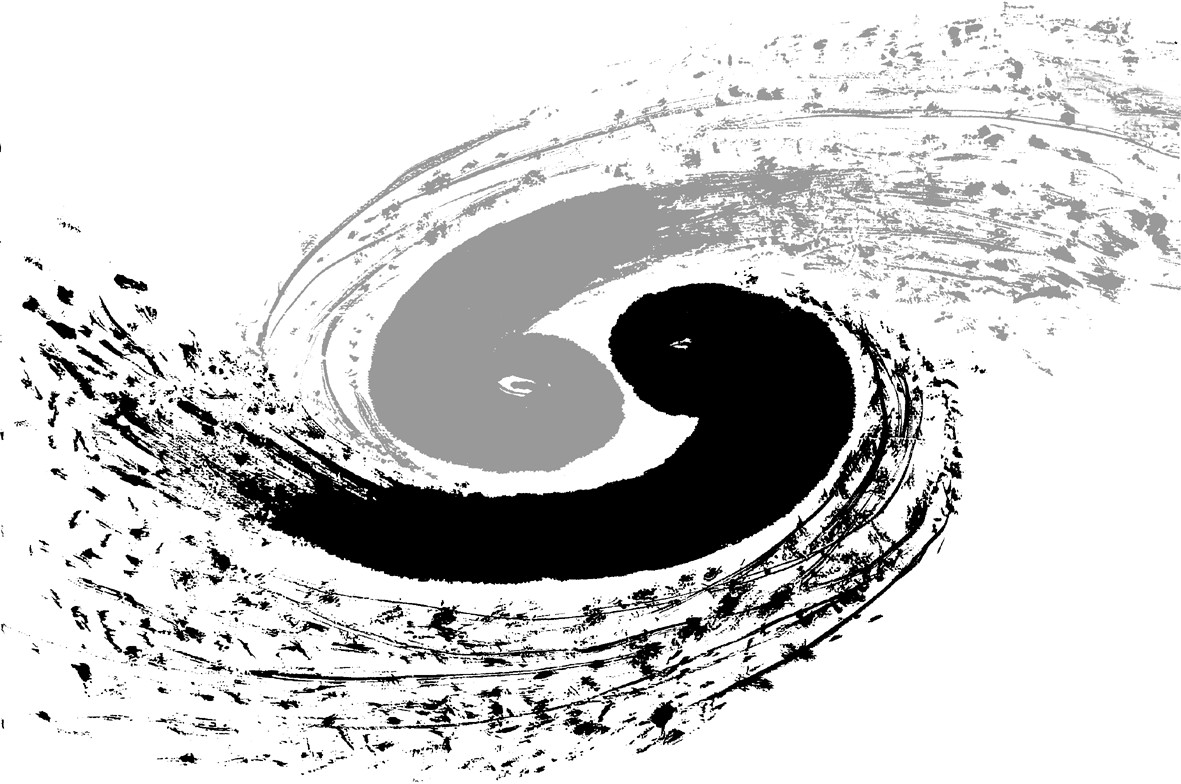 机械session的报告：

1. Yoke        夏商
2. Magnet    侯志龙
3. HCAL       裴亚田
4. ECAL       侯少静
5. TPC         张俊嵩
6. OTK/ITK/VTX    付金煜
7.Beampipe/LumiCal    张俊嵩
屏蔽强：10m  改为  50m
竖井的规划：---数量的优化(经济性)
旧方案
新方案
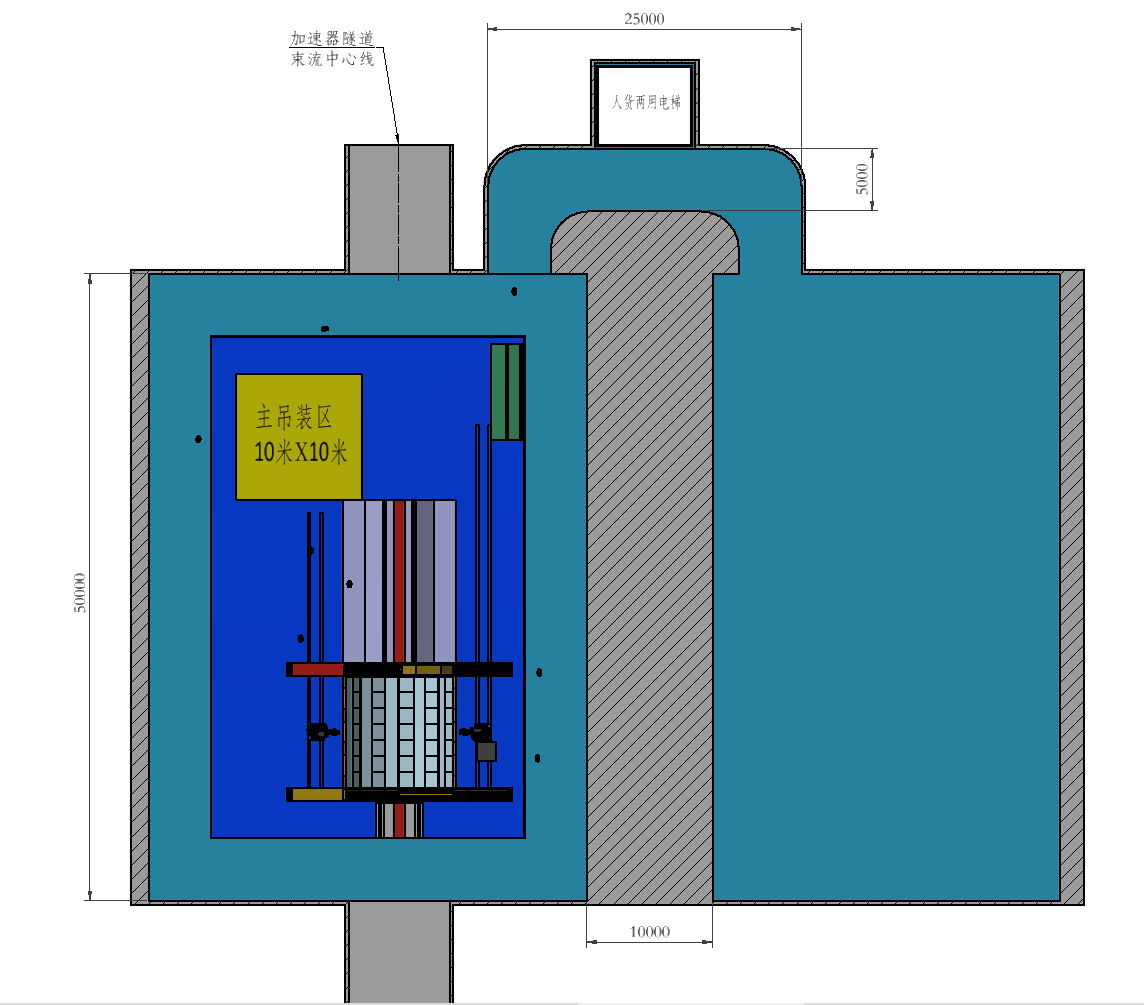 通道
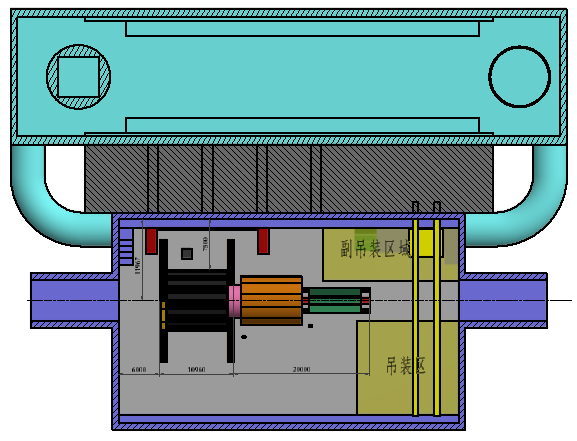 三个
两个
通道